Welcome, He Has Risen!
Processional
Lighting of  Candles
Greetings
Call to Worship…
Leader:    Beloved, Christ is risen!

People:    Christ is risen indeed!                   Alleluia!
Leader:    Our Savior is risen! 

People:    Our Savior is risen                  indeed! Alleluia!
Leader:    Steadfast Love is						  risen! 

People:    Steadfast Love is						  risen indeed! Alleluia!
Leader:    This is the day that God has made; 

All:  Let us rejoice and be glad! Alleluia
“The Old Rugged Cross# 504”
1 On a hill far away stood an old rugged cross,the emblem of suffering and shame; and I love that old cross where the dearest and bestfor a world of lost sinners was slain.
Refrain:So I'll cherish the old rugged cross,till my trophies at last I lay down;I will cling to the old rugged cross,and exchange it some day for a crown.
2 O that old rugged cross, so despised by the world,has a wondrous attraction for me;for the dear Lamb of God left his glory aboveto bear it to dark Calvary.
Refrain:So I'll cherish the old rugged cross,till my trophies at last I lay down;I will cling to the old rugged cross,and exchange it some day for a crown.
4 To that old rugged cross I will ever be true,its shame and reproach gladly bear;then he'll call me some day to my home far away,where his glory forever I'll share.
Refrain:So I'll cherish the old rugged cross,till my trophies at last I lay down;I will cling to the old rugged cross,and exchange it some day for a crown.
Morning Prayer
Response
Affirmation of Faith“The Apostles’ Creed”
I believe in God the Father Almighty. The maker of heaven and earth;
and in Jesus Christ his only Son our Lord: who was conceived by the Holy Spirit, born of the Virgin Mary,
suffered under Pontius Pilate, was crucified, dead, and buried;
the third day he rose from the dead; he ascended into heaven,
and sitteth at the right hand of God the Father Almighty; from thence he shall come to judge the quick and the dead.
I believe in the Holy Spirit, the Holy catholic** church, the communion of saints, the forgiveness of sins,
**Church Universal
the resurrection of the body, and the life everlasting. Amen.
Gloria Patri
Glory be to the Father, and to the Son and to the Holy Ghost,
as it was in the beginning, is now, and ever shall be, world with-out end.  
A-men.  A-men
The Offering (It’s Giving Time (Hymnal #95)“Praise God, from whom all blessings flow; praise him, all creatures here below; praise him above, ye heavenly host; praise Father Son, and Holy Ghost, Amen”
*The Dedication of Tithes and Offering
UMH #588“All things come of thee, O Lord, and of thine own have we given thee.” AMEN!
Parish Notices/Recognition of Visitors
SelectionWesley’s Ensemble
WE Listen for God’s Word
Proclamation and Response/We Listen for God’s Word
Old Testament: 
Acts 10:34-43(ESV)

New Testament: 
John 20: 1-18(ESV)
Leader: The Word of God for the people of God. 
People:  Thanks be to God.
Old Testament: Acts 10:34-43, (ESV)
34 So Peter opened his mouth and said: “Truly I understand that God shows no partiality,  35 but in every nation anyone who fears him and does what is right is acceptable to him.
36 As for the word that he sent to Israel, preaching good news of peace through Jesus Christ (he is Lord of all), 37 you yourselves know what happened throughout all Judea, beginning from Galilee after the baptism that John proclaimed:
38 how God anointed Jesus of Nazareth with the Holy Spirit and with power. He went about doing good and healing all who were oppressed by the devil, for God was with him.
39 And we are witnesses of all that he did both in the country of the Jews and in Jerusalem. They put him to death by hanging him on a tree,
40 but God raised him on the third day and made him to appear, 41 not to all the people but to us who had been chosen by God as witnesses, who ate and drank with him after he rose from the dead.
42 And he commanded us to preach to the people and to testify that he is the one appointed by God to be judge of the living and the dead.
43 To him all the prophets bear witness that everyone who believes in him receives forgiveness of sins through his name.”
John 20: 1-18(ESV)
Now on the first day of the week Mary Magdalene came to the tomb early, while it was still dark, and saw that the stone had been taken away from the tomb.
2 So she ran and went to Simon Peter and the other disciple, the one whom Jesus loved, and said to them, “They have taken the Lord out of the tomb, and we do not know where they have laid him.”
3 So Peter went out with the other disciple, and they were going toward the tomb.
4 Both of them were running together, but the other disciple outran Peter and reached the tomb first.
5 And stooping to look in, he saw the linen cloths lying there, but he did not go in.
6 Then Simon Peter came, following him, and went into the tomb. He saw the linen cloths lying there,
7 and the face cloth, which had been on Jesus'[a] head, not lying with the linen cloths but folded up in a place by itself.
8 Then the other disciple, who had reached the tomb first, also went in, and he saw and believed; 9 for as yet they did not understand the Scripture, that he must rise from the dead.
10 Then the disciples went back to their homes.
SelectionWesley’s Ensemble
The Message by 

Rev. Doris Bright, Pastor
Invitational /
Altar Call
Extinguishing of the Candles
Song of Sending Forth
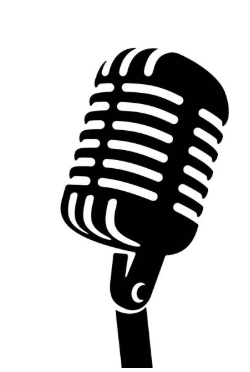 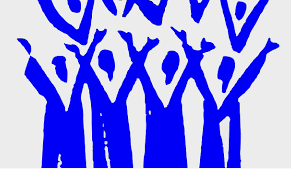